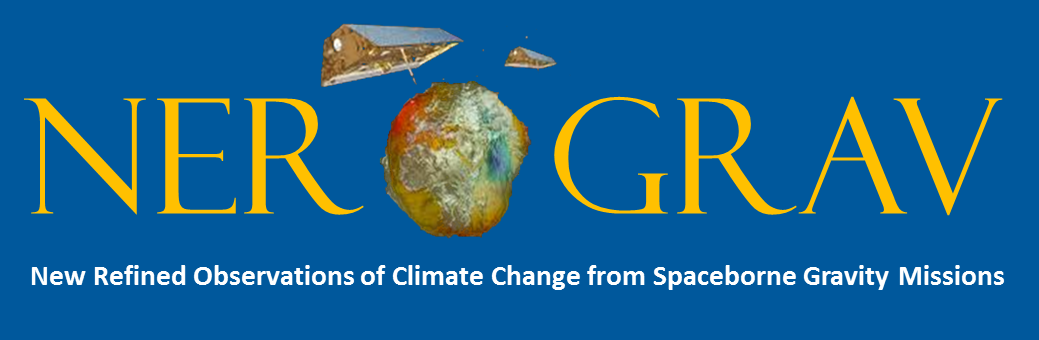 International Spring School
Neustadt an der Weinstraße, Germany, March 10-14, 2025
 
Lab 1: Spherical harmonic synthesis

Marius Schlaak (TUM) & Grigorios Kalimeris (TUM)
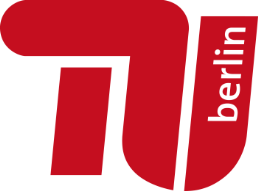 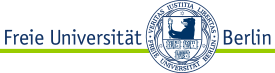 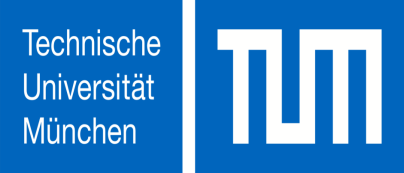 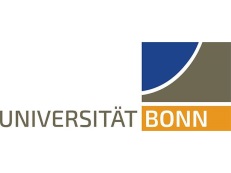 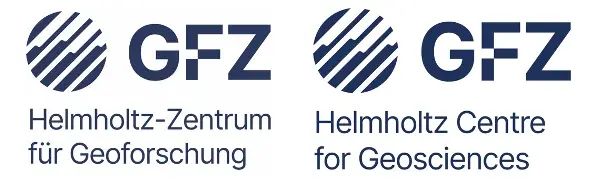 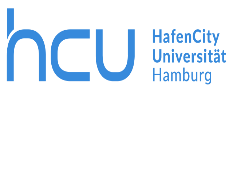 International Spring School Practicals
Four Practical Exercises on GRACE-FO Data Analysis: 
Spherical Harmonic Analysis
Filtering/De-Striping
Global Analysis of EWH Grid Data
Regional Analysis
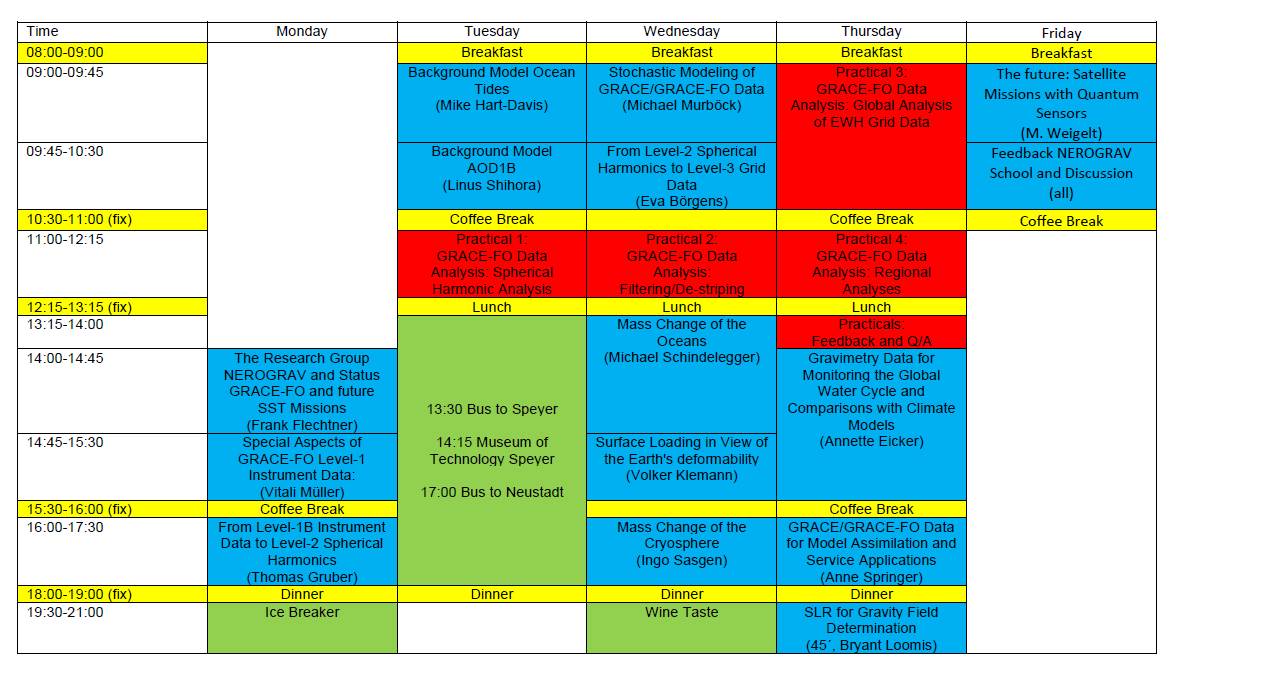 Global Gravity potential Models (GGMs)
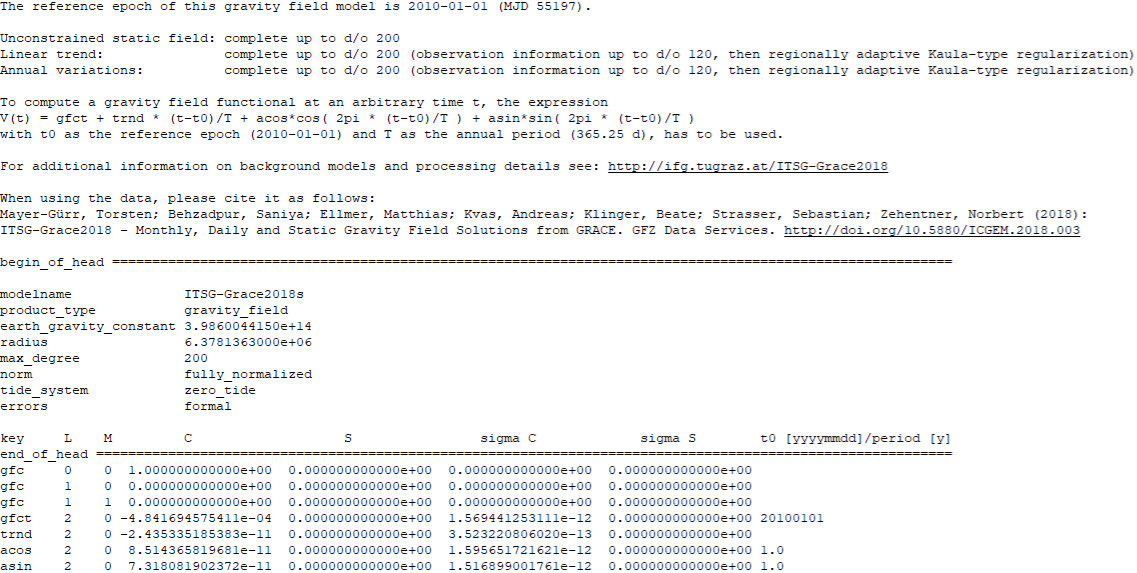 Header section
Mandatory keywords
Static SH coefficients
t0 [yyyymmdd] : Reference epoch
Time variable
SH coefficients
period [y]
degree (L) order (M)
Spherical harmonic (SH) coefficients
standard deviation of SH coefficients
Gravity & Normal potential
Gravitational potential
Maximum degree of model
Fully normalized associated Legendre polynomials (of degree n and order m)
Gravitational constant times
mass of the Earth
Radius of the sphere to which the SH series expansion of
the model refer
Fully normalized SH coefficients (of degree n and order m)= weighting of base functions
RModel + observation altitude;r=RModel on sphere’s surface
Normal gravitational potential
ω:  angular velocity of the Earth’s rotation (precisely known quantity)
Common for both cases!
[Speaker Notes: • The geocentric coordinate r is called radial distance and is defined as the distance of the calculation point P from the geocenter. 
• The geocentric coordinate θ is called colatitude (or polar distance) and is defined as the angle subtended between the position vector r and the Z-axis. The colatitude is reckoned clockwise from the Z-axis which is set as the colatitude reference of the geocentric spherical coordinates system. 
• The geocentric coordinate λ is called longitude and is defined as the angle subtended between the projection of the position vector r onto the X-Y plane and the X-axis. The longitude is reckoned anticlockwise from the X-axis which is set as the longitude reference of the geocentric spherical coordinates system.]
Disturbing potential
Gravity functionals
The disturbing potential constitutes the basis for the computation of various gravity field functionals

Geoid heights

Height anomaly

Gravity disturbances

Gravity anomalies

Vertical deflections

Gravity gradients

…
[Speaker Notes: Can only be computed w.r.t. a defined geodetic reference system, e.g. the Geodetic Reference System 1980 (GRS80)]
Geoid heights
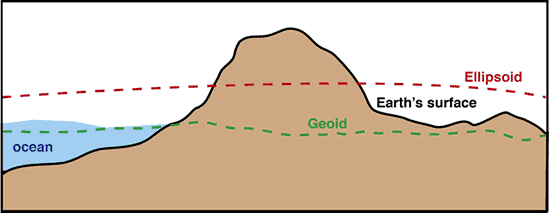 normal gravity
Gravity disturbances
Gravity gradients
Lab 1 – Goals
Become acquainted with different gravity functionals

Understand the impact of the degree of expansion

Understand the impact of observation altitude

Understand (roughly) the scale of the static gravity signal and its temporal variations
Lab 1 Walkthrough – Task 1 (1)
Read gravity field model ITSG-GRACE2018s 

See “readicgem” function


Generate disturbing potential coefficients by subtracting the GRS80 normal potential

See “reduce_normpot_grs80” function
Lab 1 Walkthrough – Task 1 (2)
SH coefficients format
„SC-format“
„CS-format“
degree n
0
0
degree n
degree n
order m
order m
order m
order m
Lab 1 Walkthrough – Task 2
Compute global geoid heights up to various maximum harmonic degrees 

See “shs” function

Plot (with coastlines!) and interpret your results
longitude & colatitude (parameters of shs)
lon=[0:360]°; col=[0:180]°
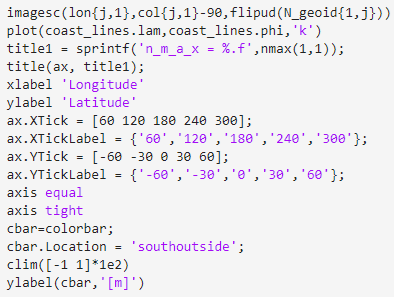 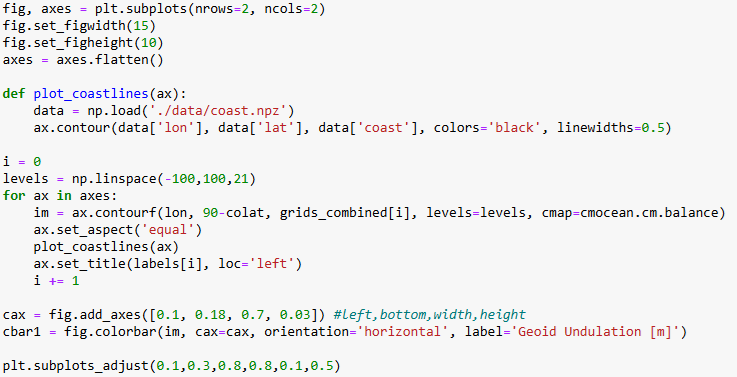 global grid (output of shs)
coastlines 
(coast30.mat coast.npz)
Lab 1 Walkthrough – Task 3
Compute and visualize global grids of gravity disturbances and vertical gravity gradients up to various maximum harmonic degrees (analogously to task 2)

See “shs” function

How does the spatial signal change for each of the investigated gravity functionals? Why?

See SH series expansion equations…
Lab 1 Walkthrough – Task 4
How does the observable gravity signal change with increasing altitude? Compute and visualize gravity disturbances as seen from various satellite altitudes

See “shs” function

Based on your findings so far, which conclusions regarding altitude and observation technique can be drawn for a real gravity field mission?
Lab 1 Walkthrough – Task 5
Import the gravity field model of April 2004 and visualize the corresponding geoid heights. Can you visually recognize any differences to the static model’s geoid heights?


Visualize this model’s deviation to the long-term mean (= static model). Do you notice anything specific about the signal’s behaviour?

Generate model differences on coefficients level!
Access to Practical Material
Instructions, Data, and Source Code are available on the Spring school website

https://www.asg.ed.tum.de/iapg/nerograv/spring-school/practicals/
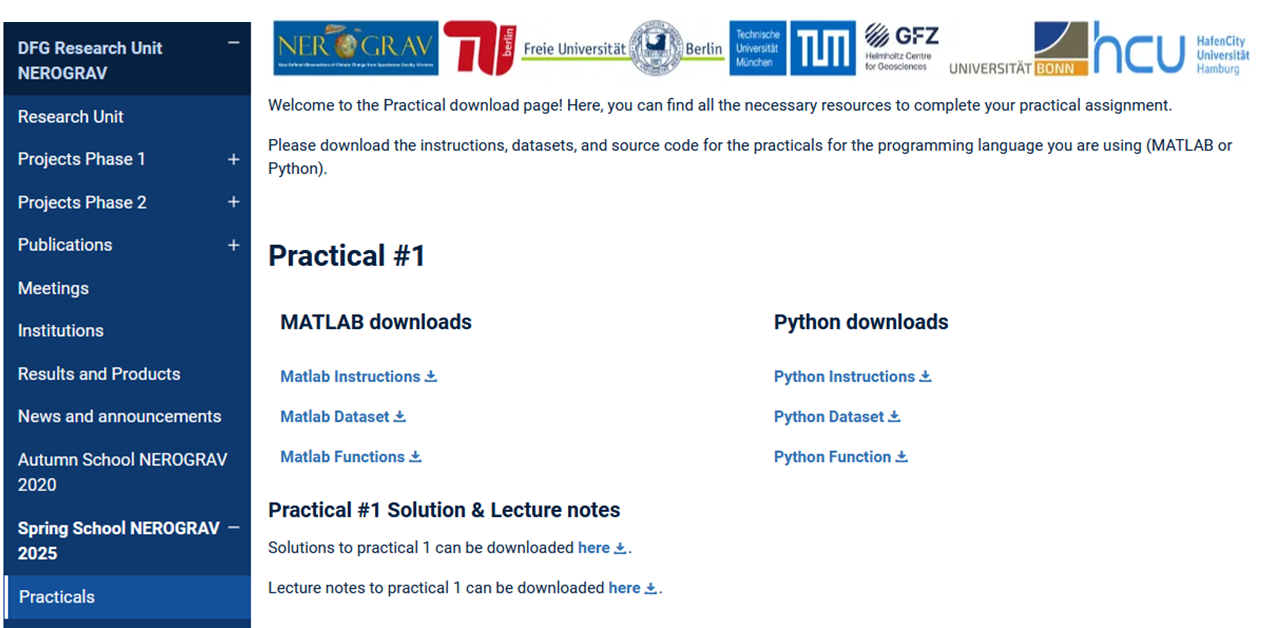 Appendix (1)
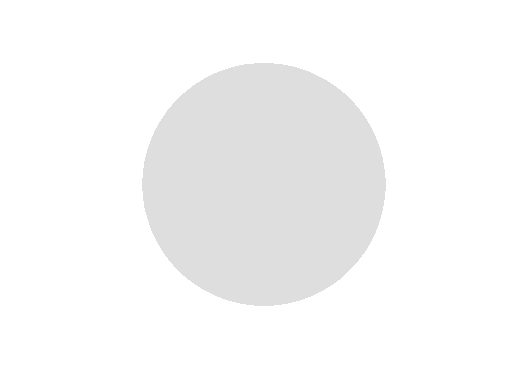 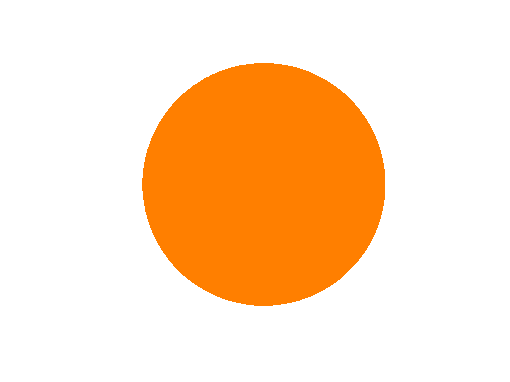 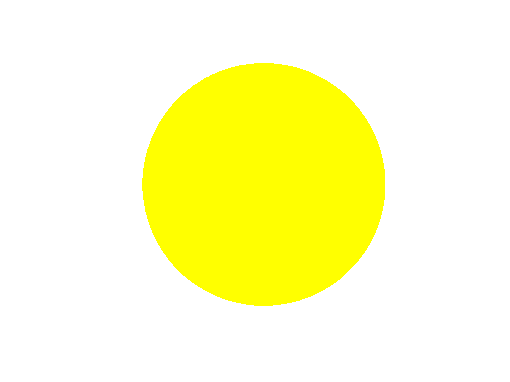 +
=
mean
+
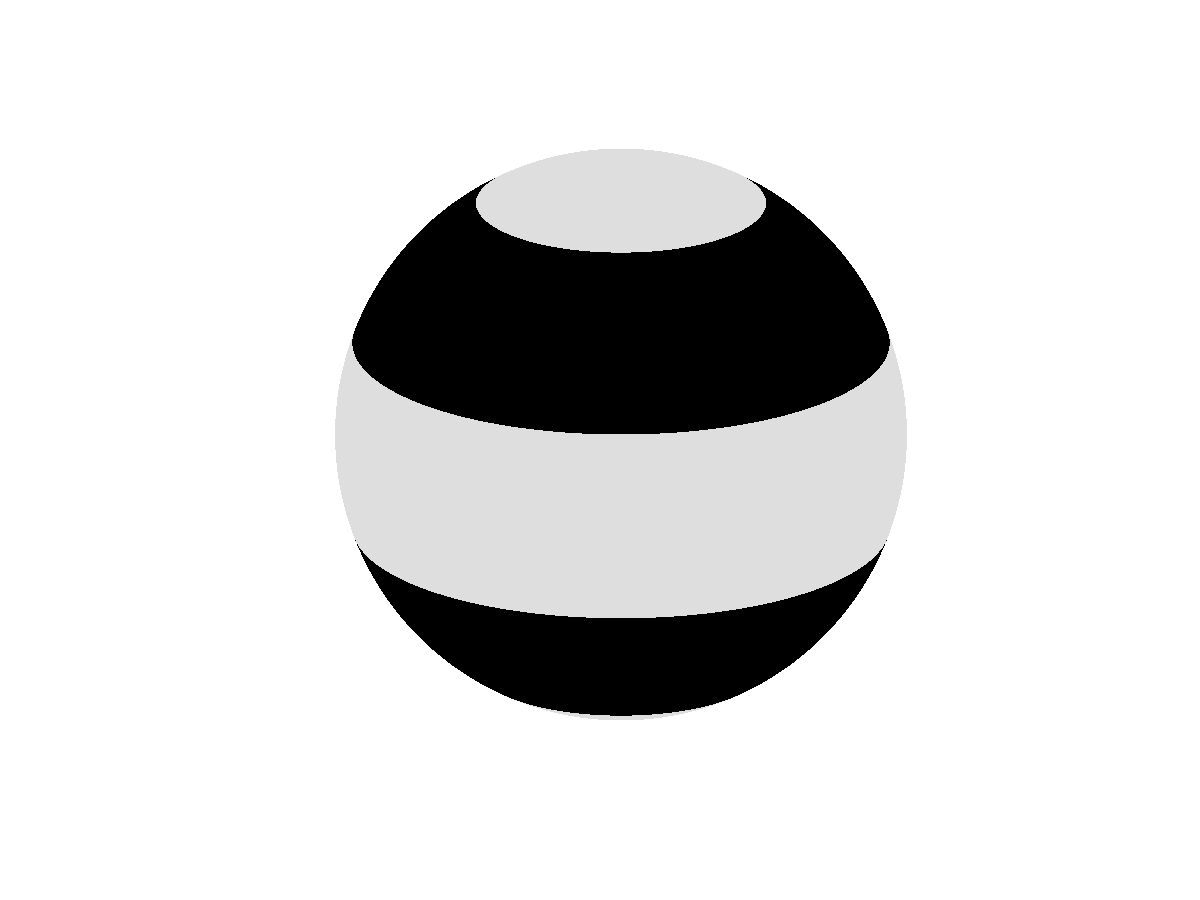 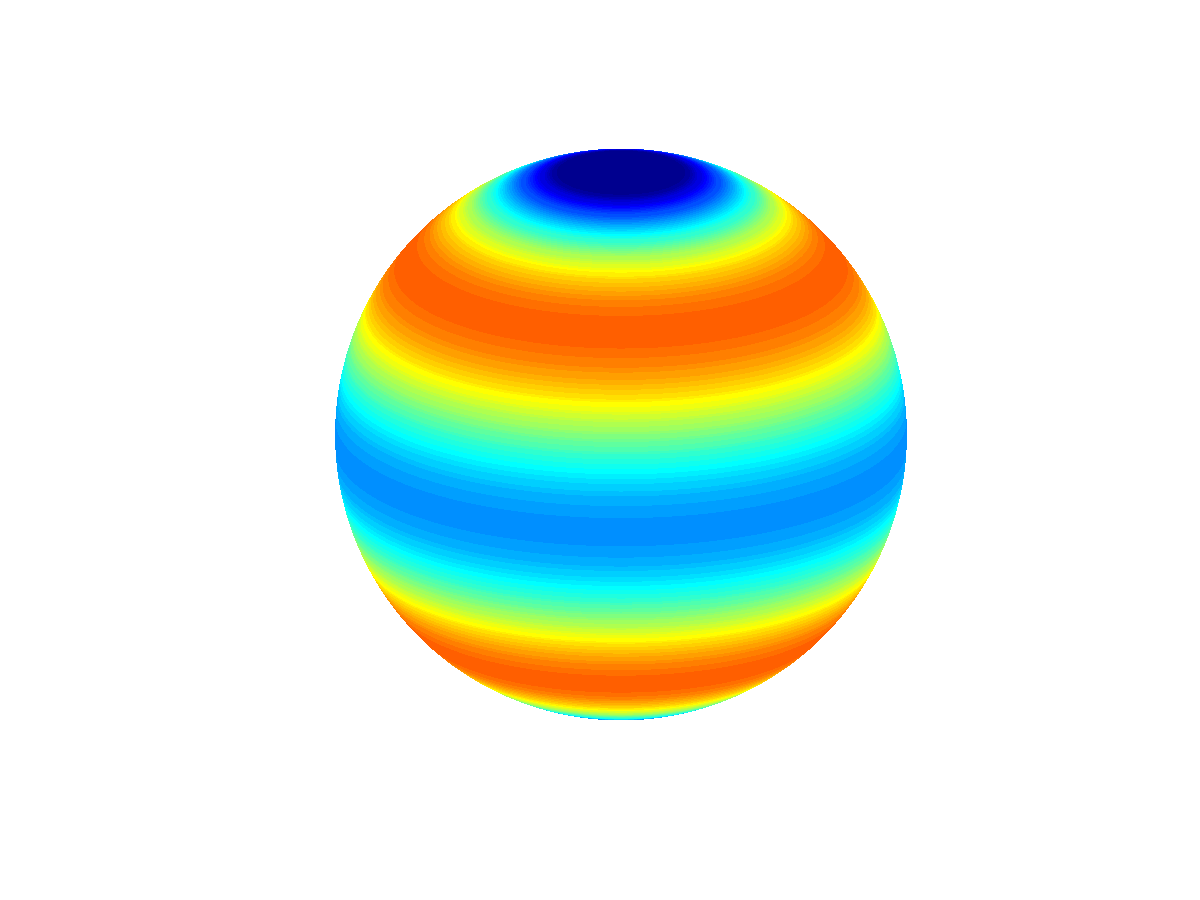 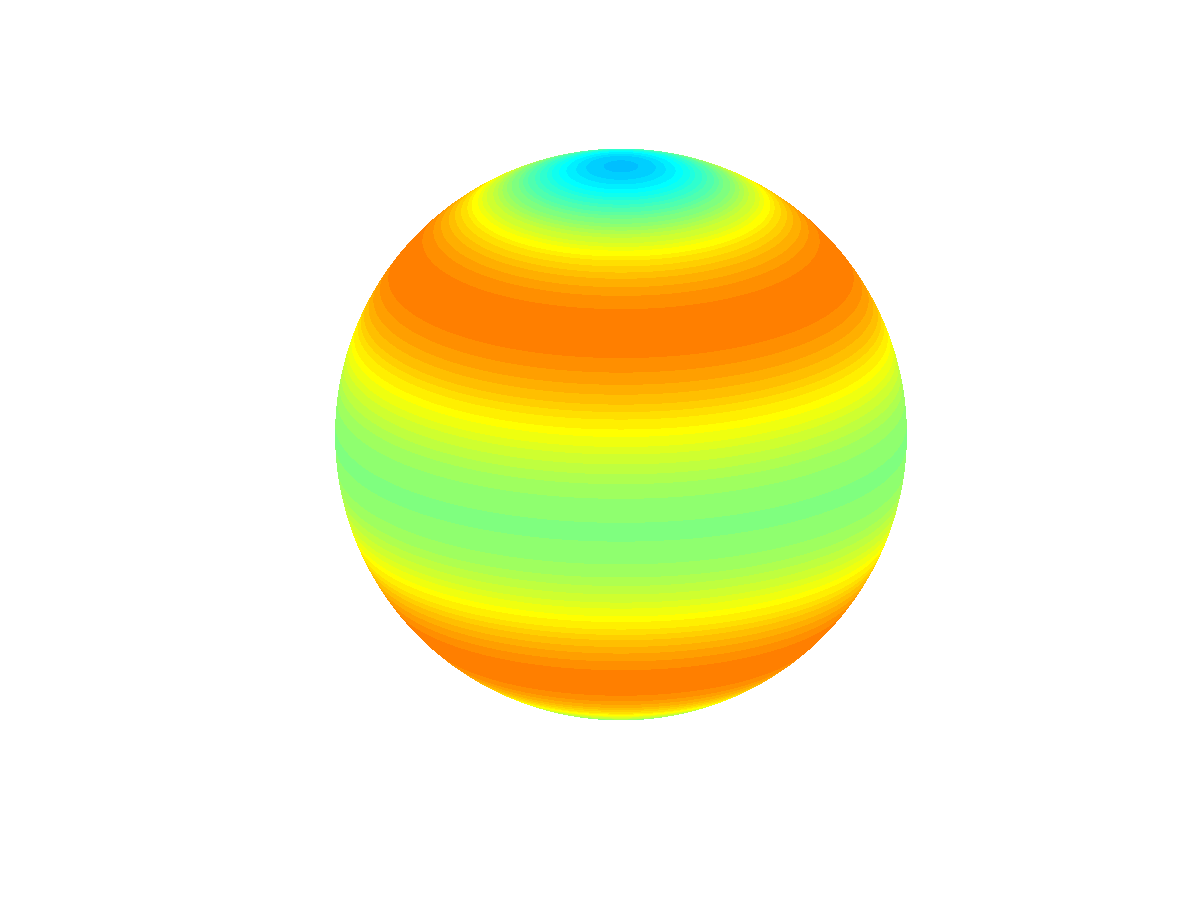 -
=
+
zonal
+
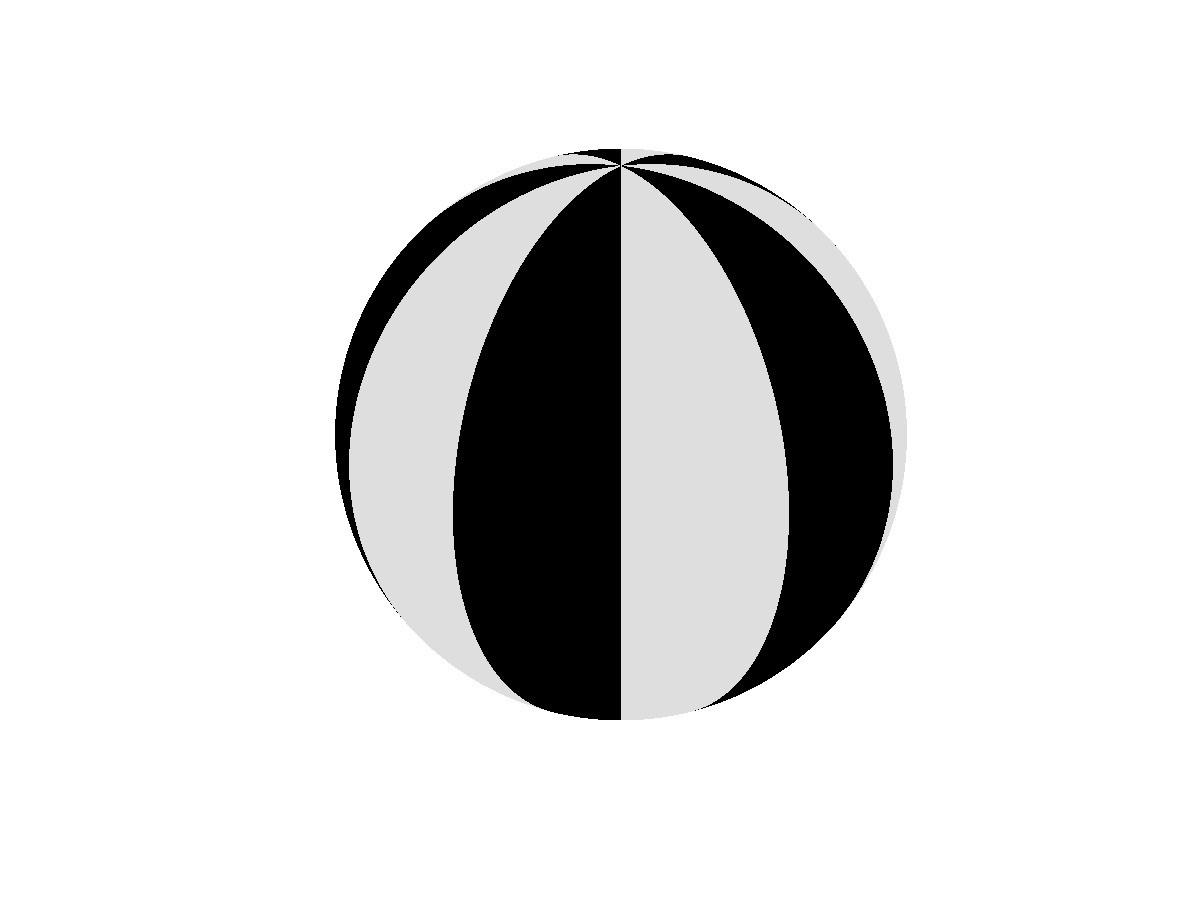 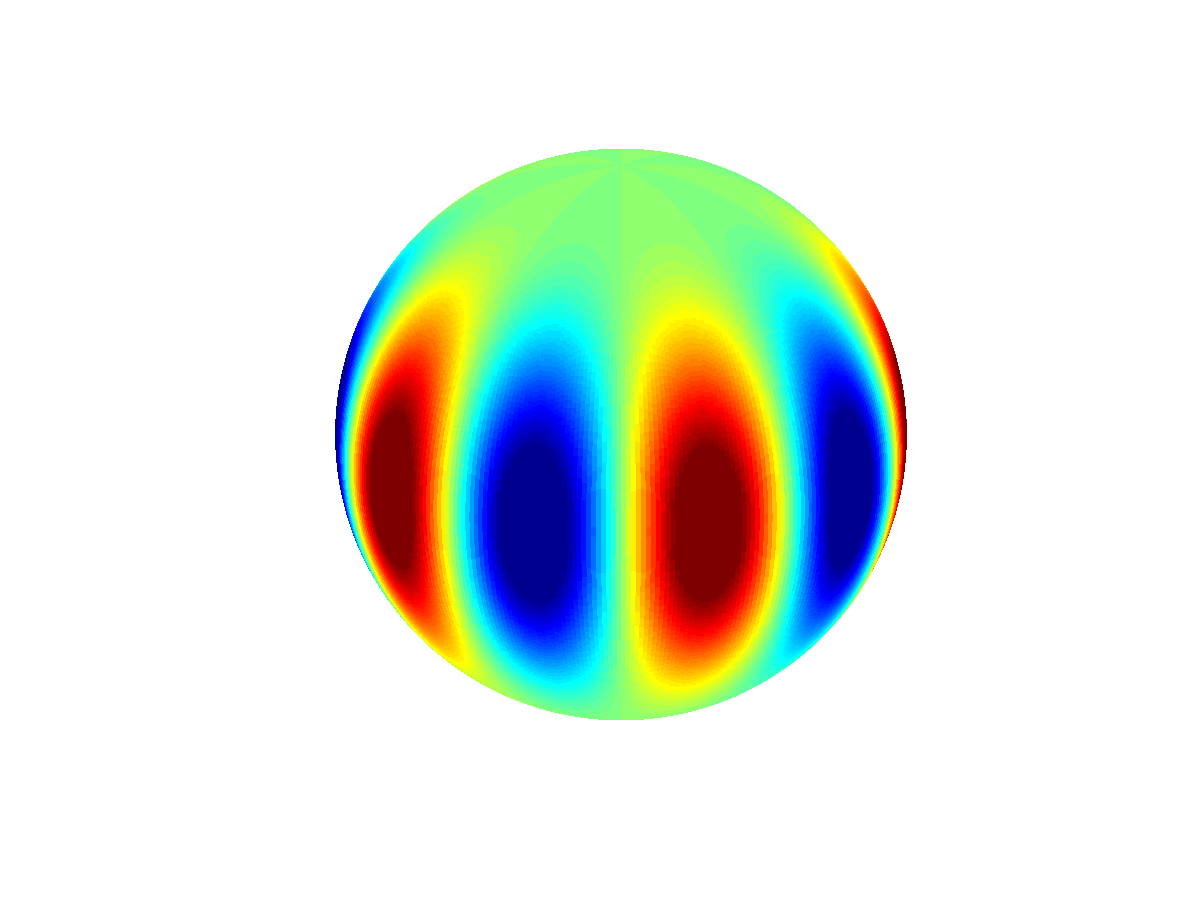 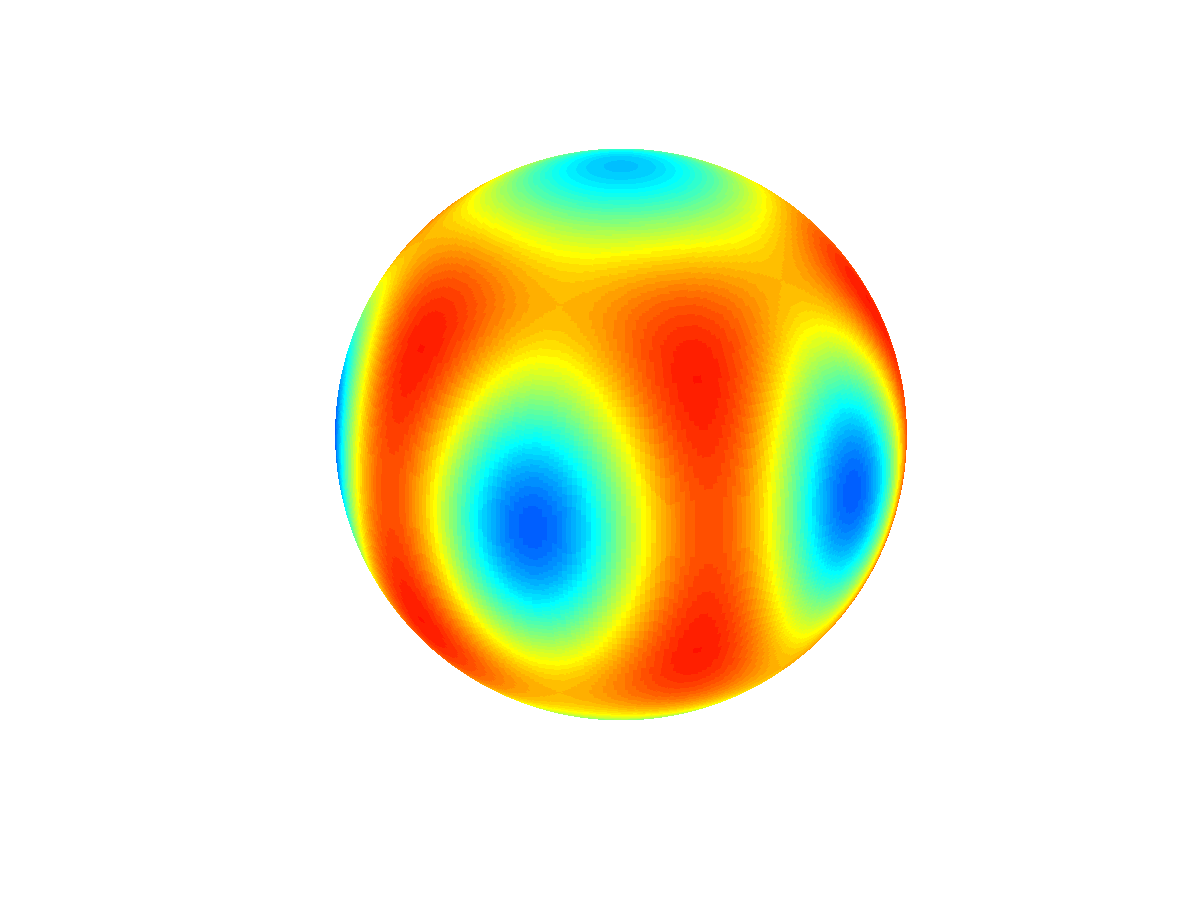 =
sectorial
+
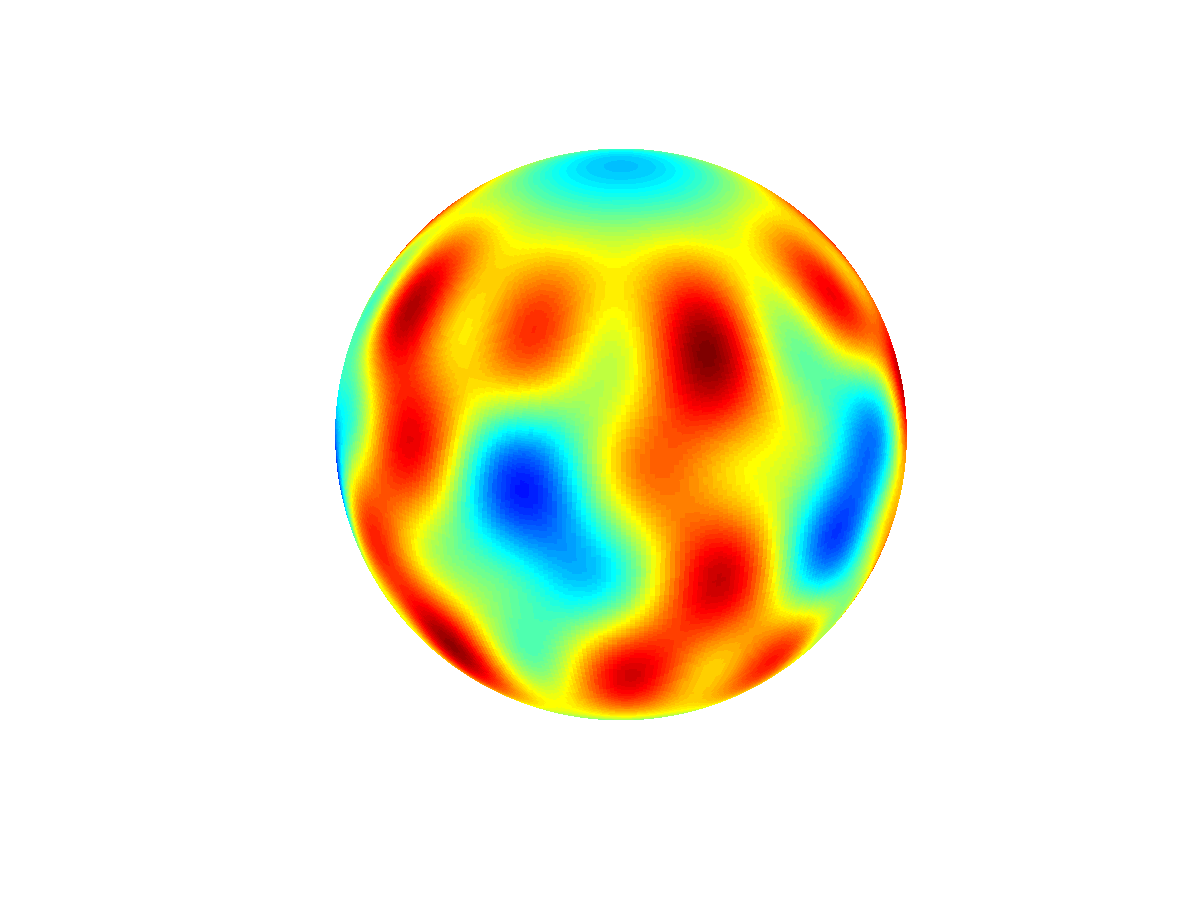 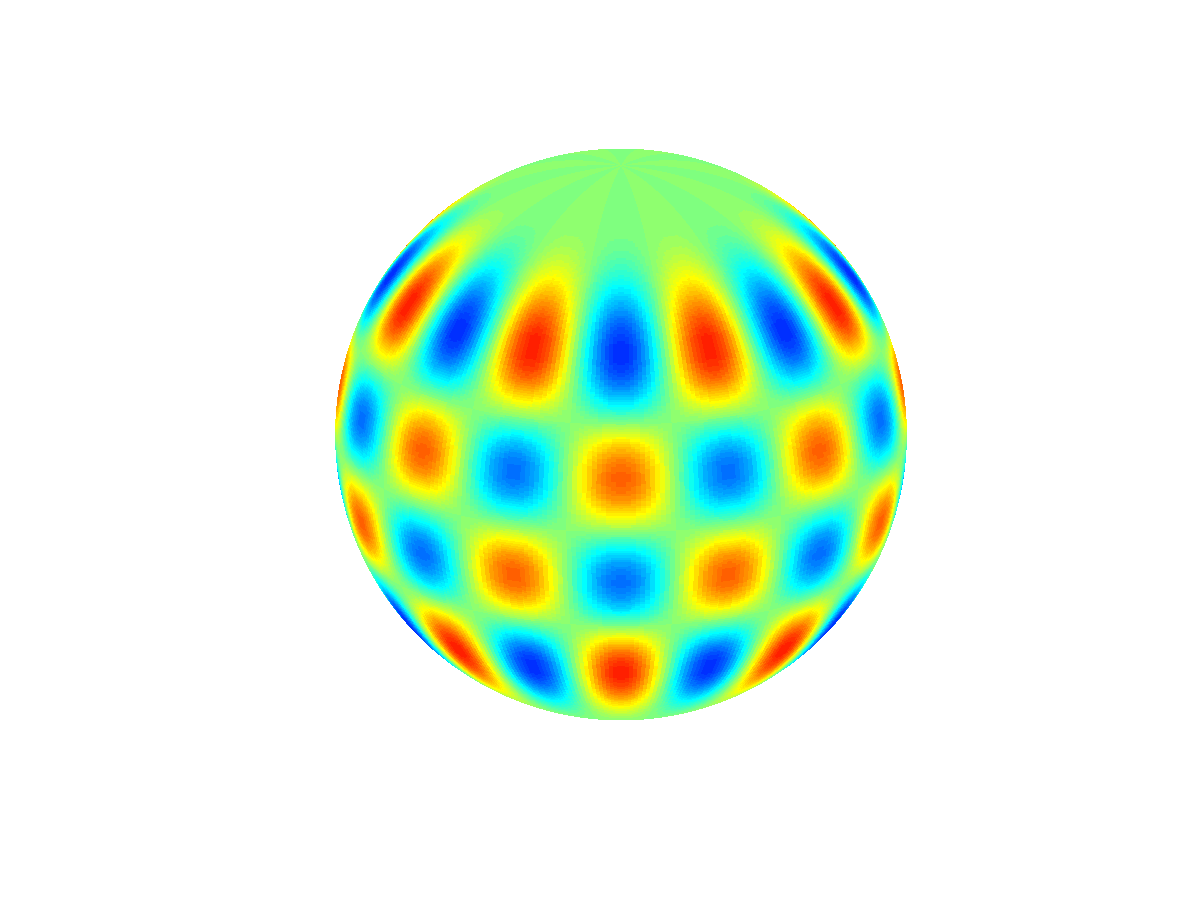 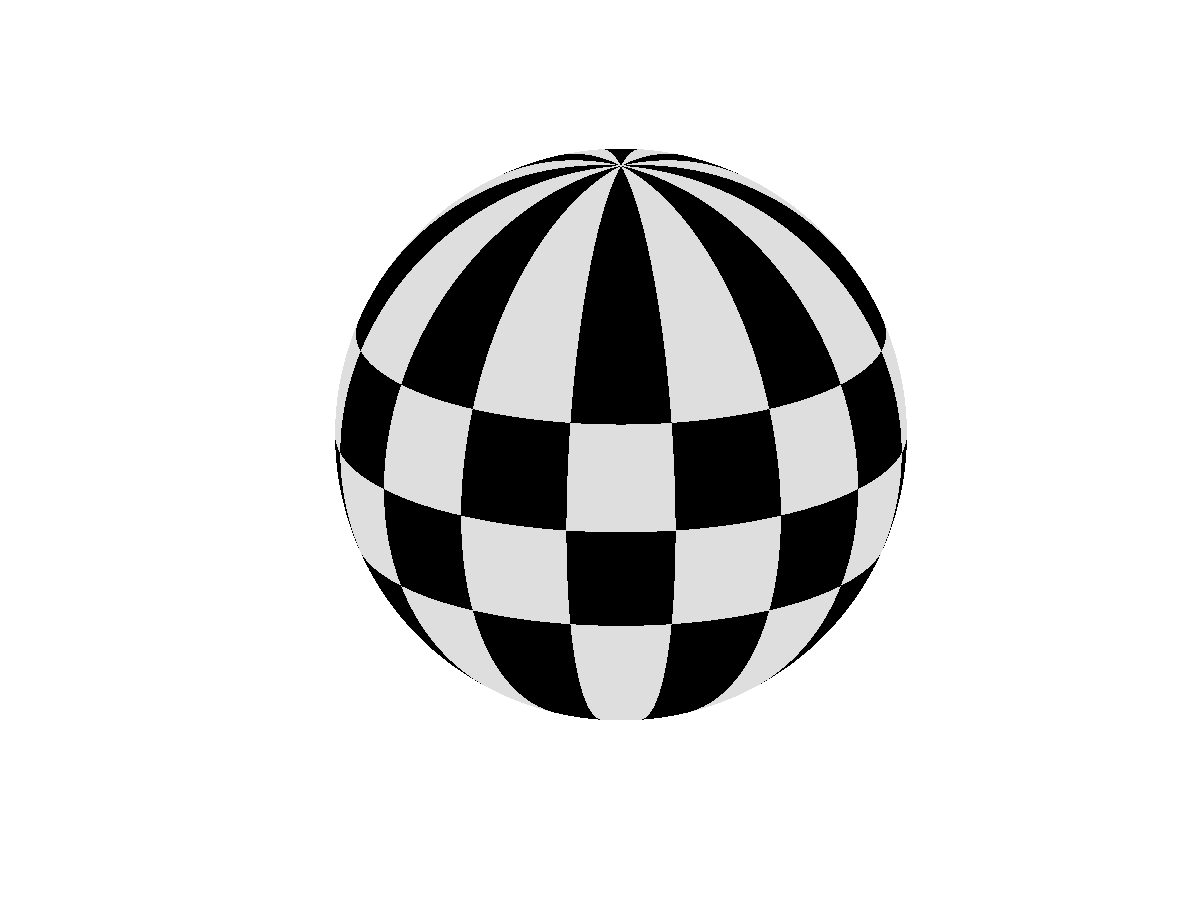 =
tesseral
C00
C10
S11
C11
S22
S21
C20
C21
C22
S33
S32
S31
C30
C31
C32
C33
Appendix (2)
C40
C41
C42
C43
C44
S44
S43
S42
S41
S55
S54
S53
S52
S51
C50
C51
C52
C53
C54
C55
sectorial
sectorial
tesseral
zonal
tesseral
order m
order m
degree n
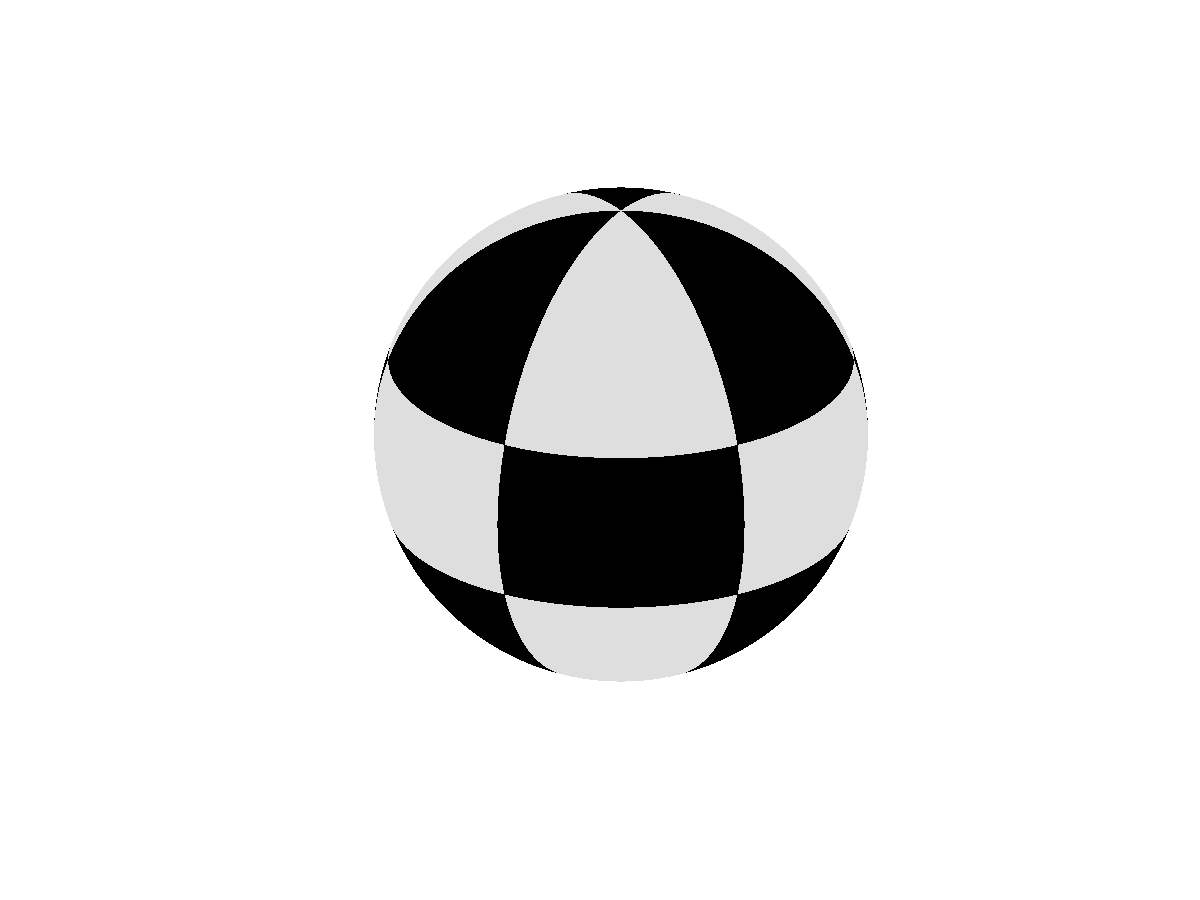 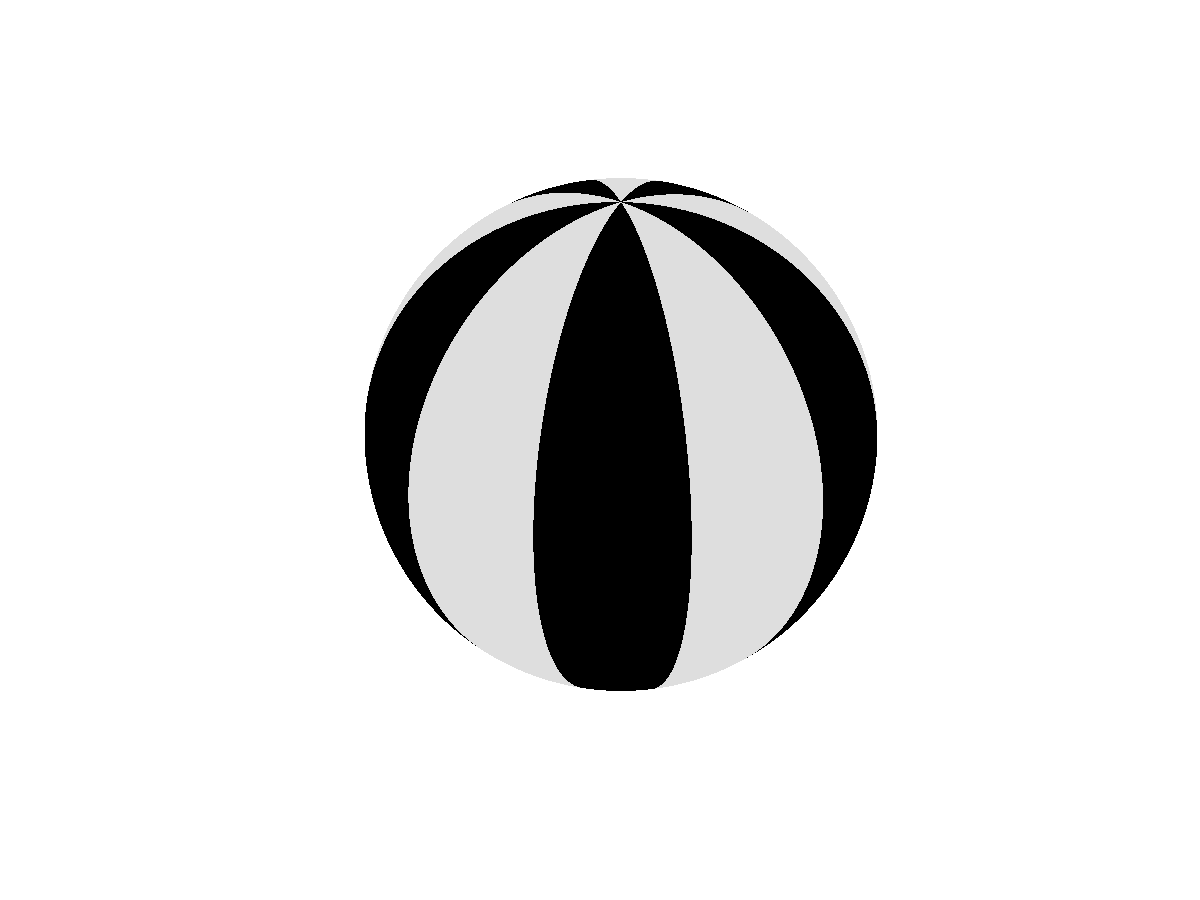 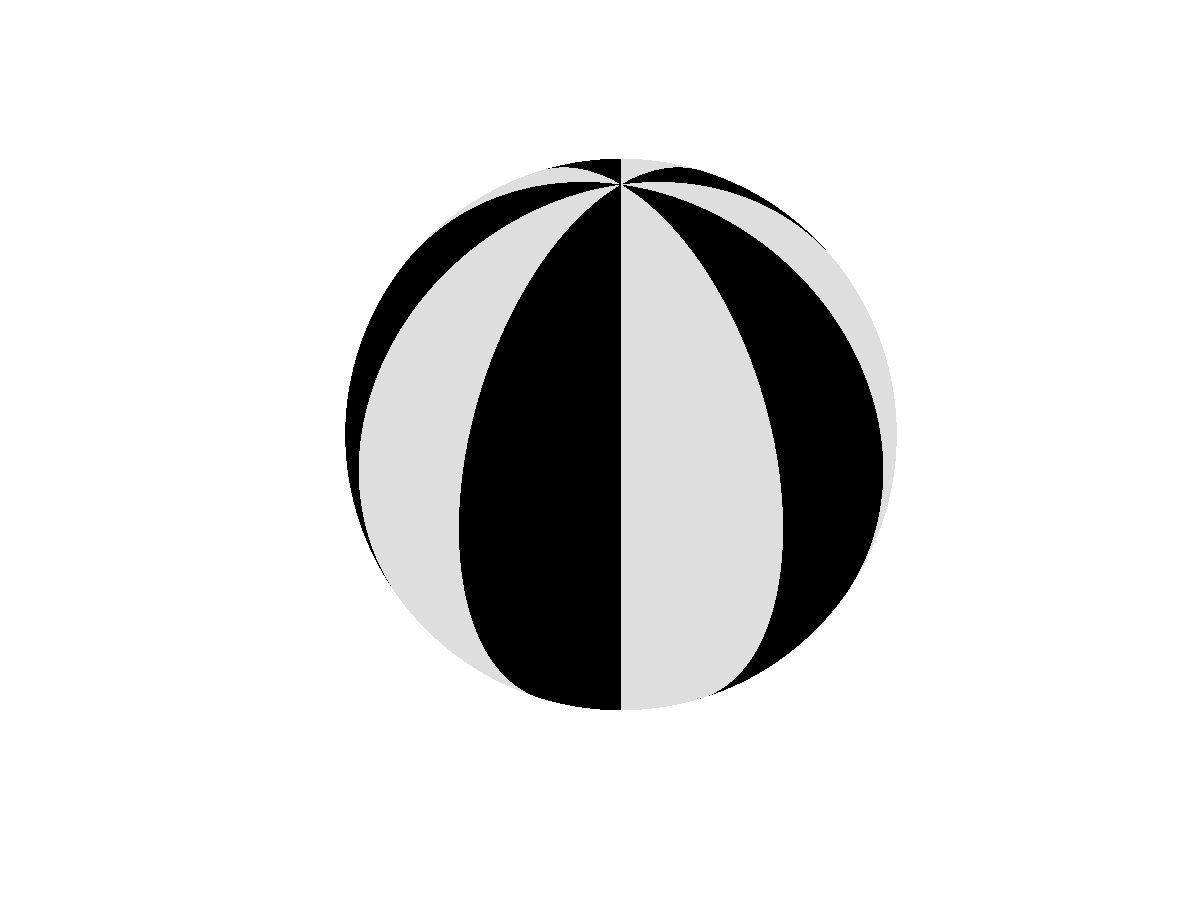 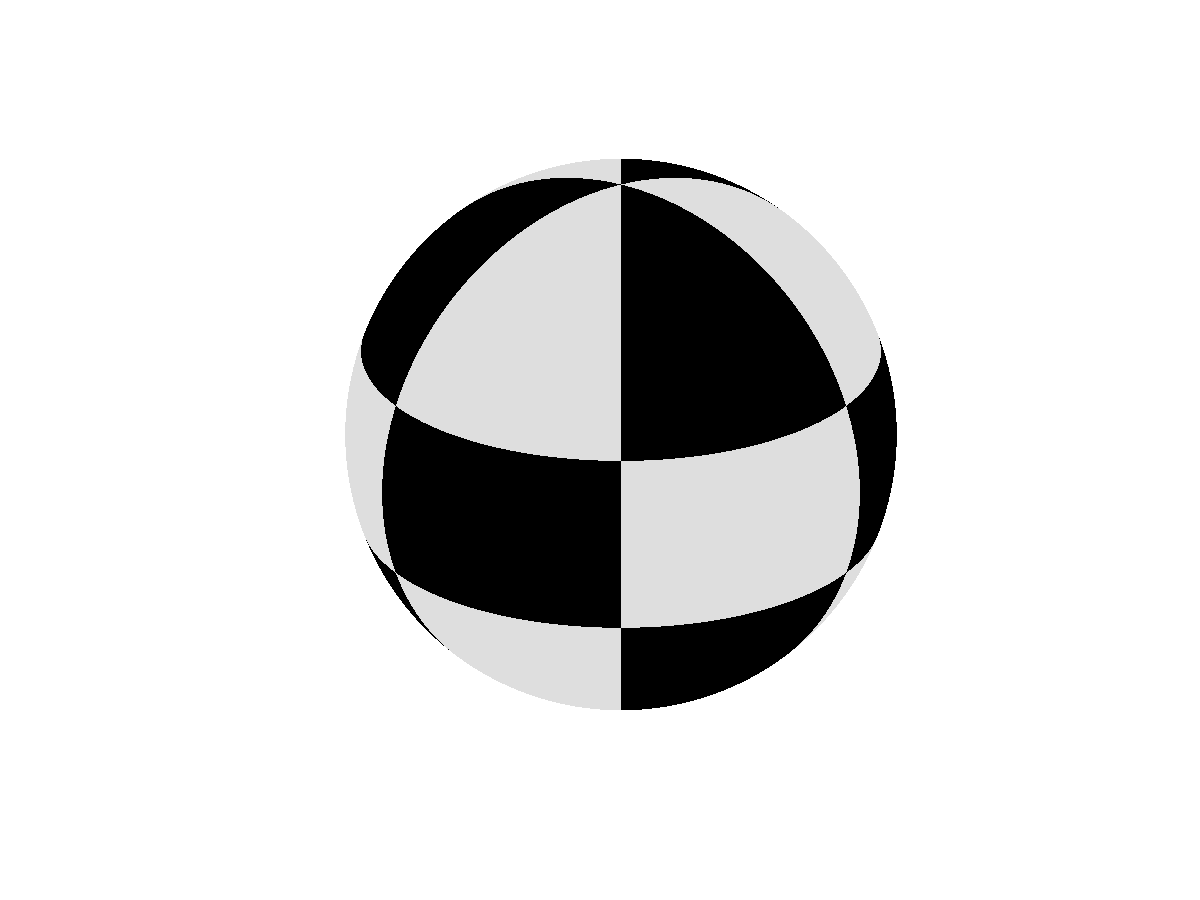 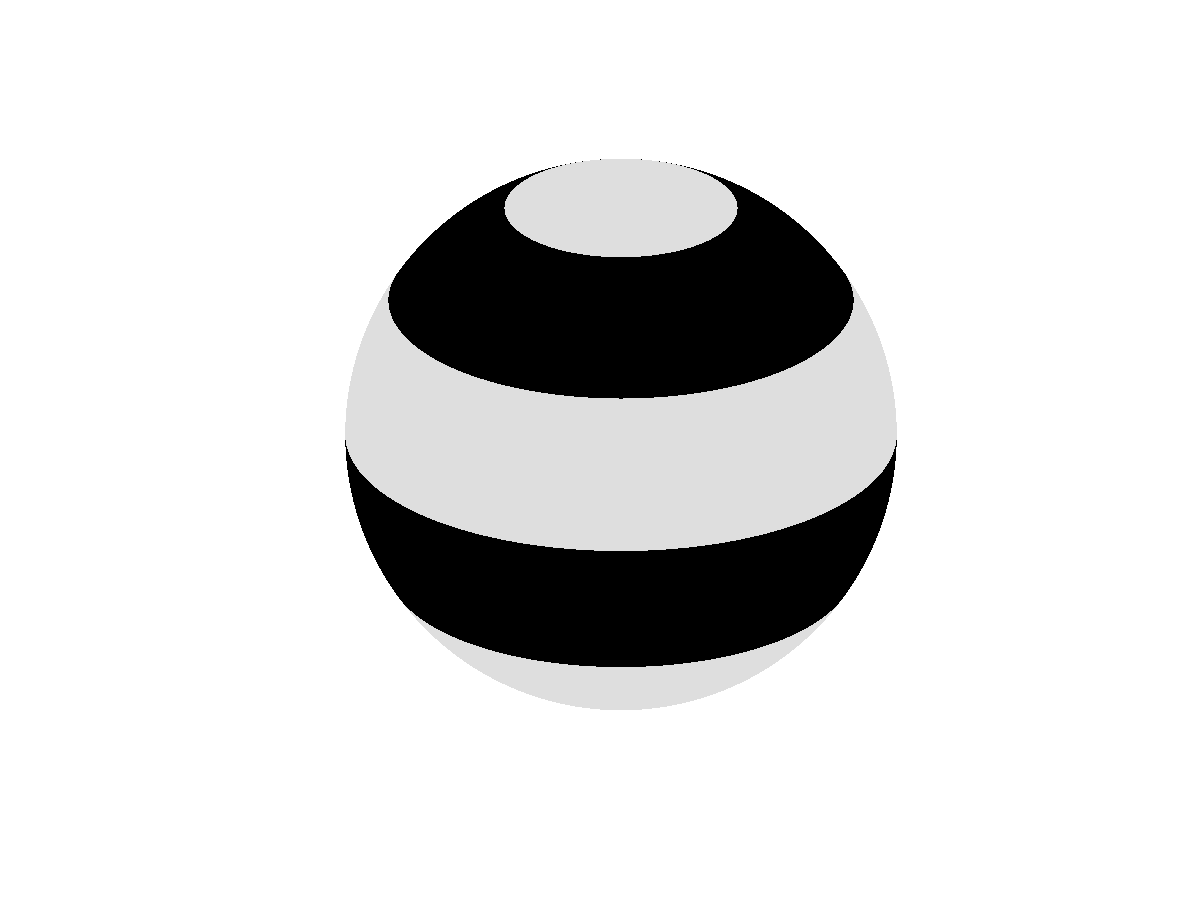 …
…
…
…